ОБУЧЕНИЕ СПОСОБАМ РЕЧЕВОЙ ПОДГОТОВКИ РЕБЁНКА К ШКОЛЕ
Артикуляционные упражнениялопатка                                        парус                                            горкагрибок                                            прятки                                        маятник
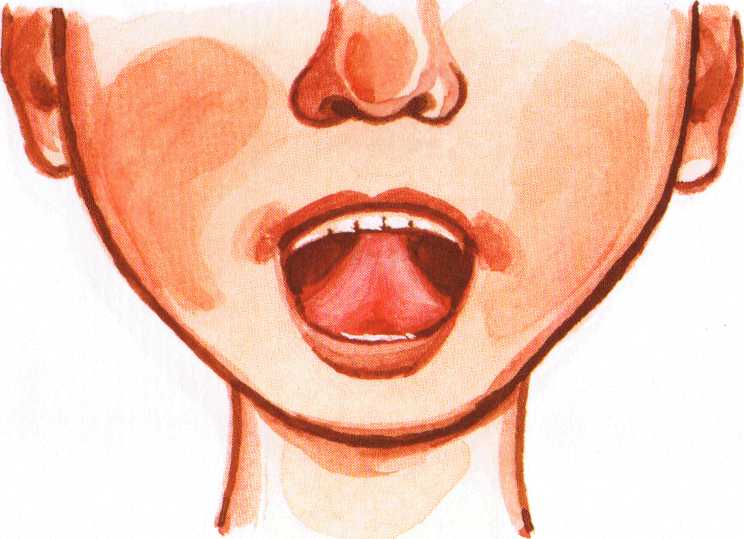 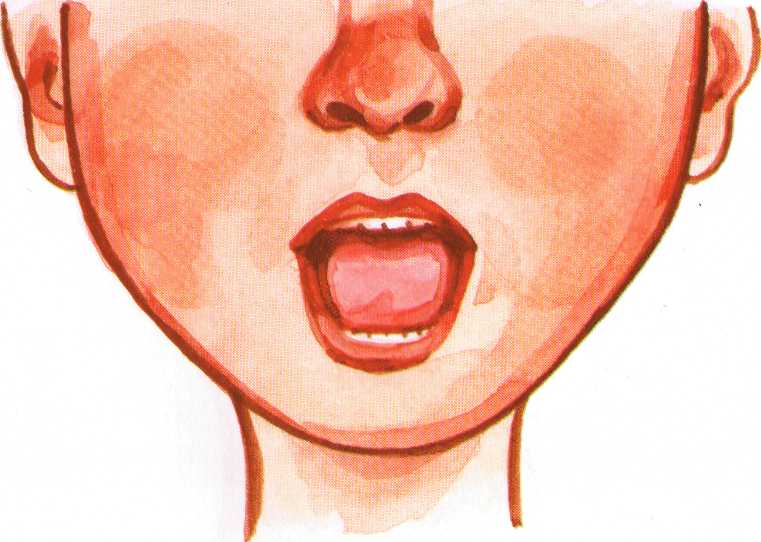 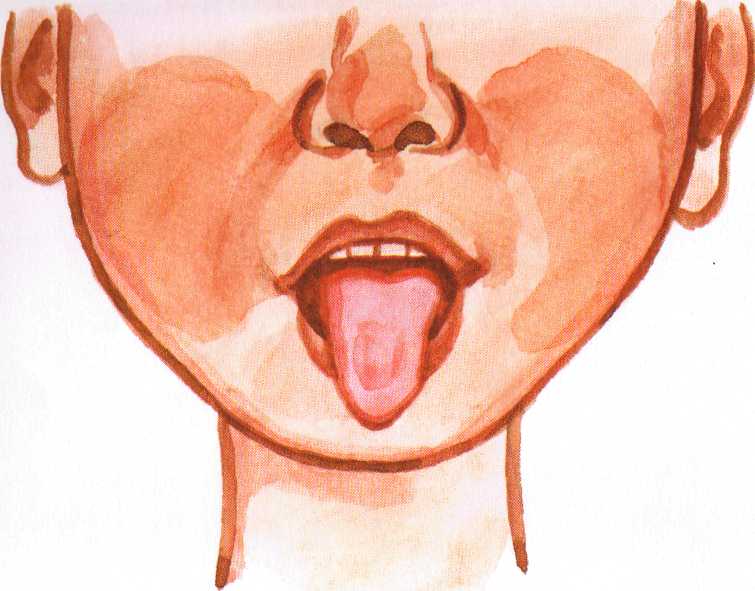 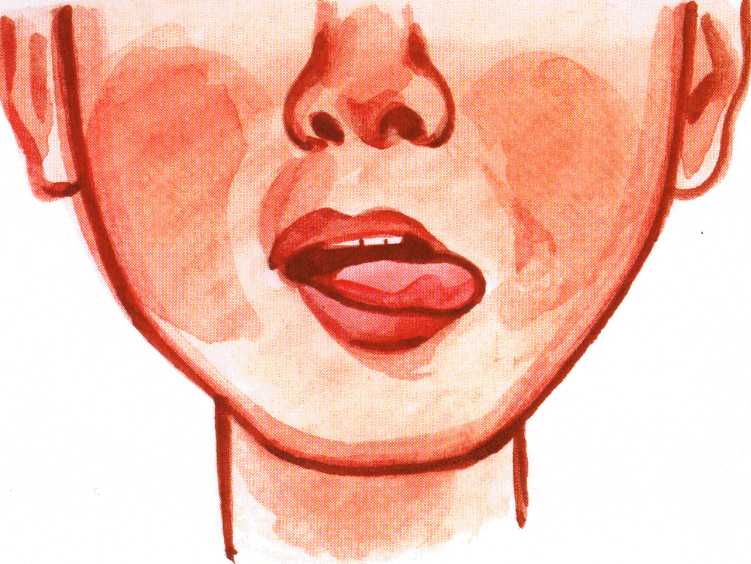 [Speaker Notes: Причитать слоги, цепочки слогов.]
Выполнение фигурок из пальцев
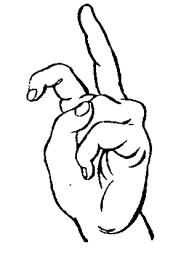 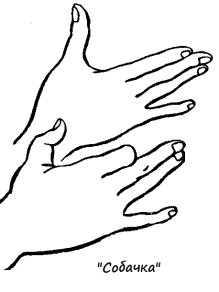 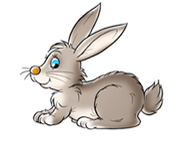 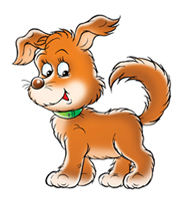 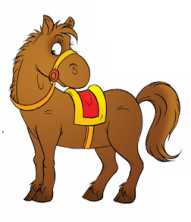 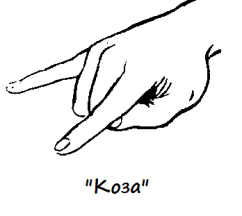 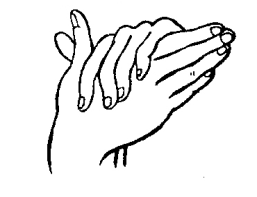 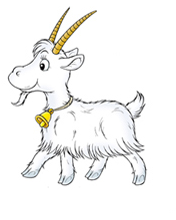 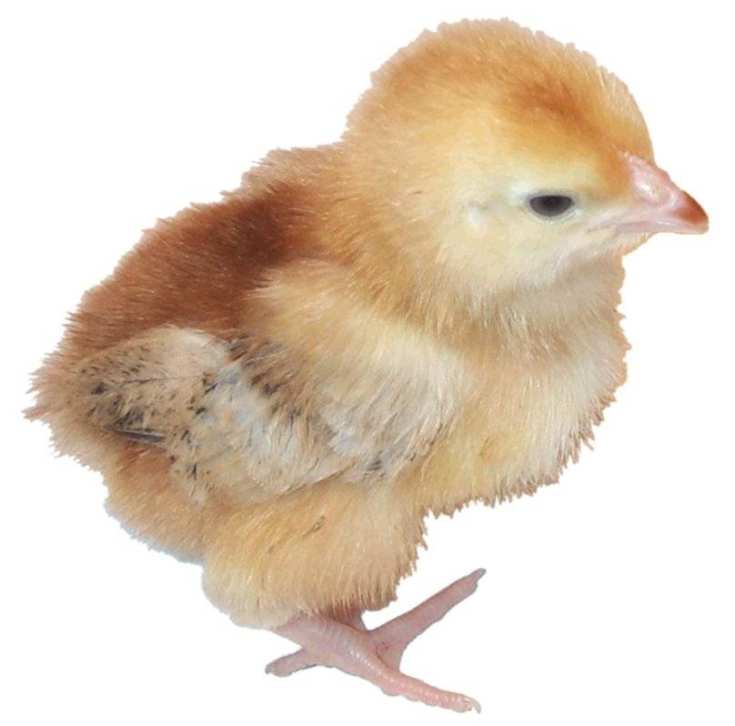 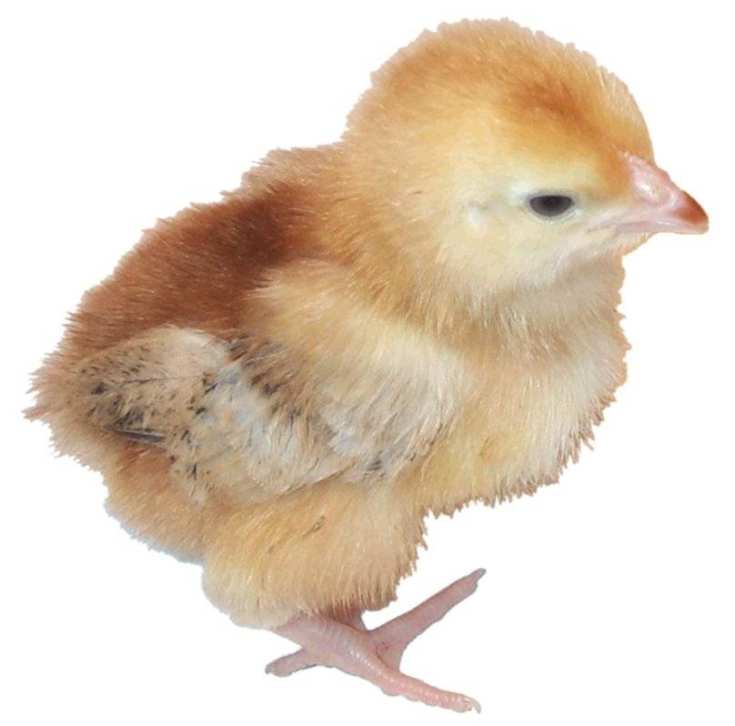 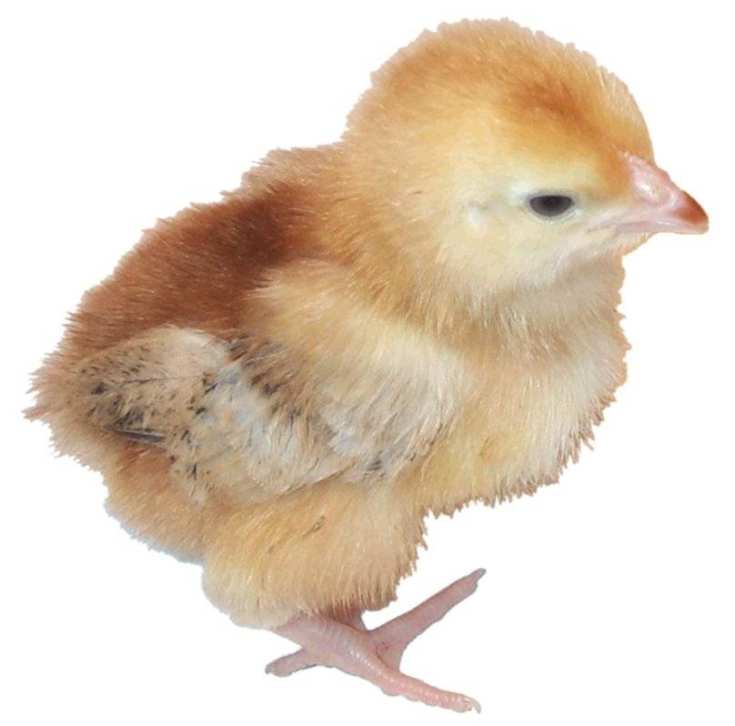 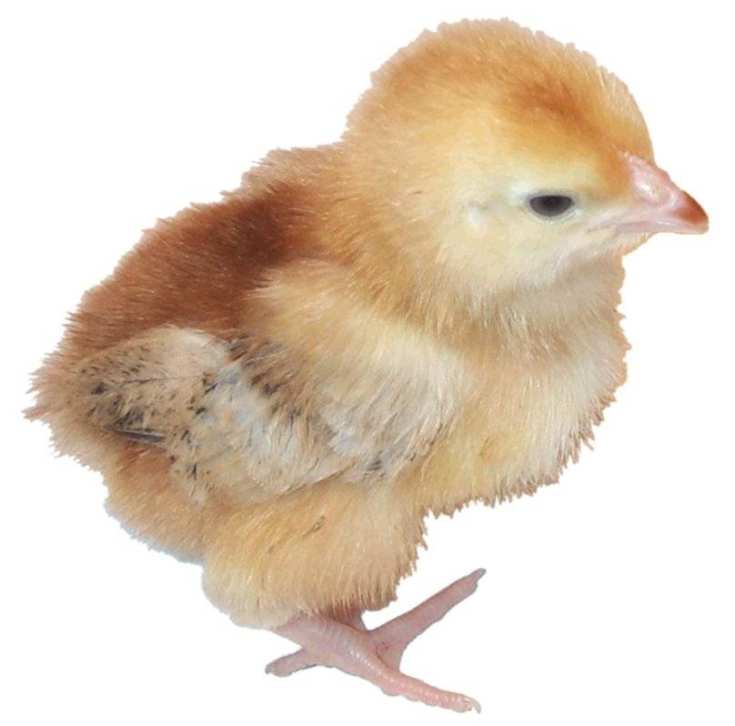 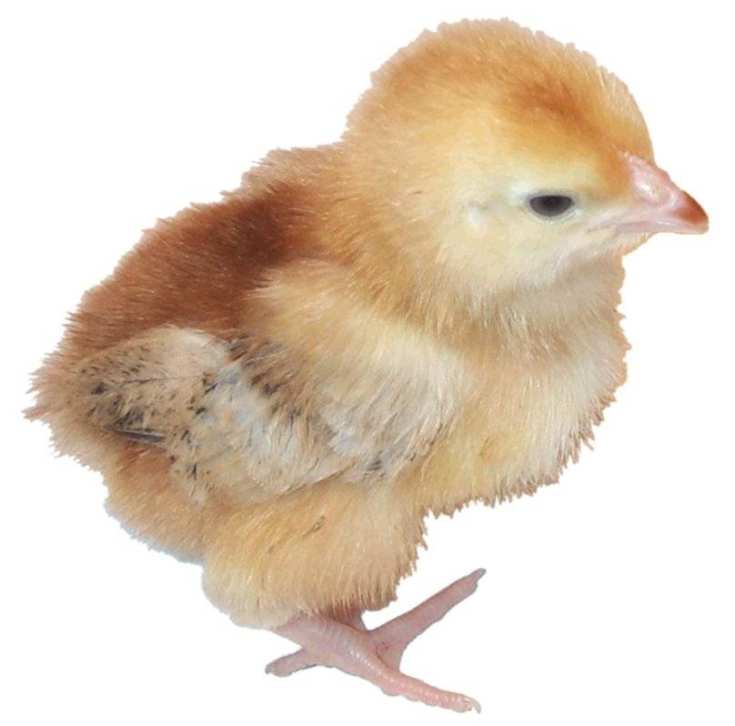 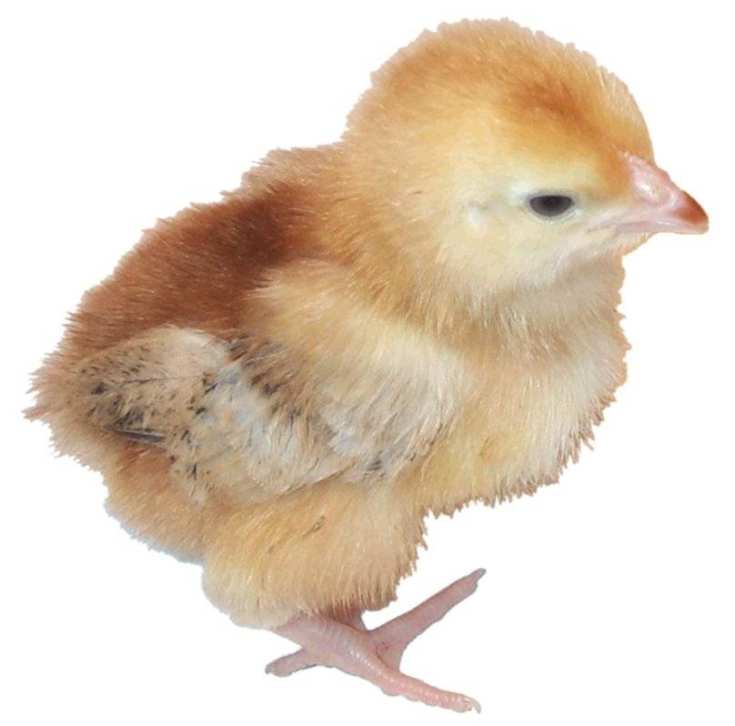 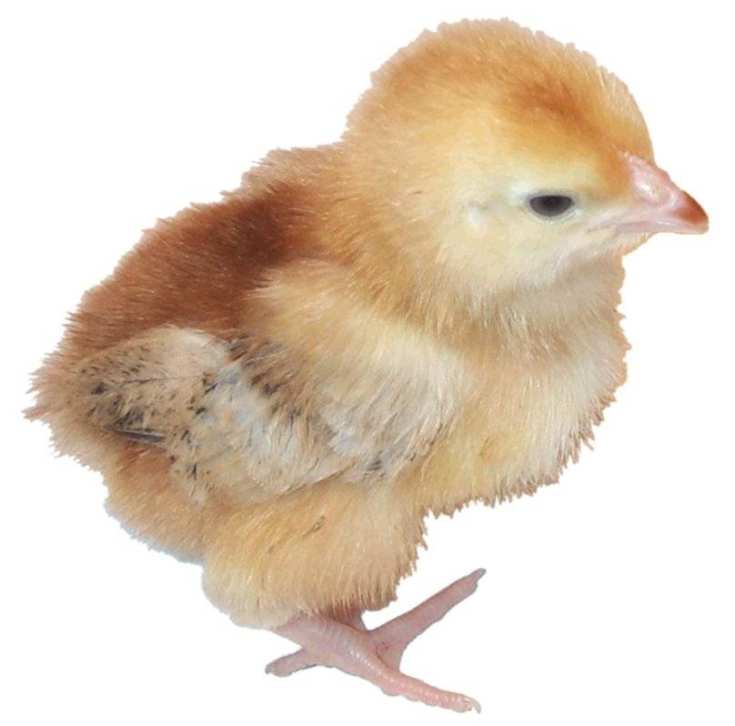 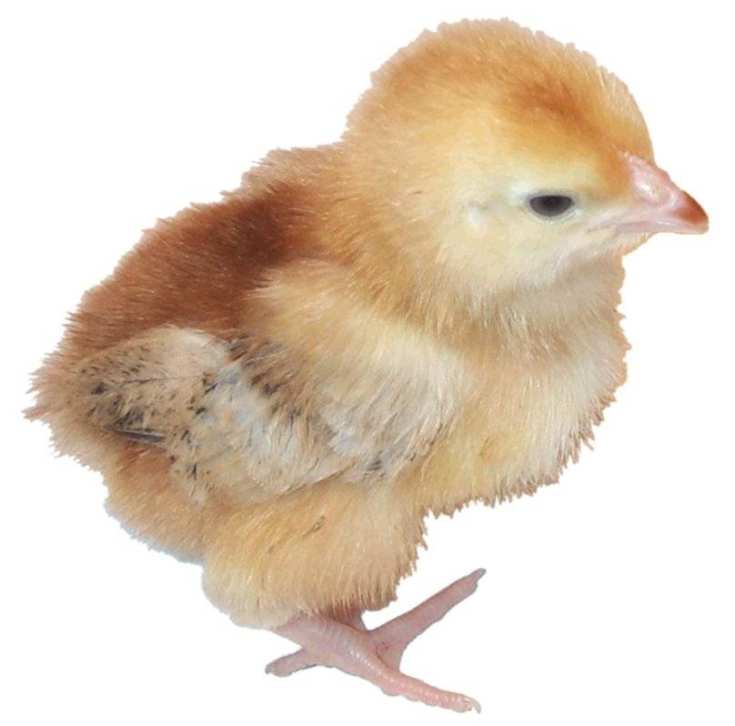 Этаж –
Ёж –
Уж –
Пляж –
Экипаж –
Морж –
Гараж –
Ложка –
Фляжка –
Варежка –
Один и много
Исправь ошибку
Яблоко ест девочку.
Пол стоит на диване.
Окно смотрит в мальчика.
Язык показывает Незнайку.
Глаза закрыли Лизу.
У зубов заболела Зоя.
Газон зацвёл на незабудках.
[Speaker Notes: Назвать слова, выделить звук Ж голосом, составить предложения с этими словами.]
Узнай по описанию
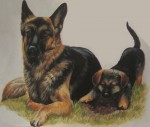 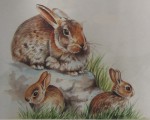 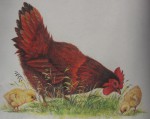 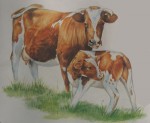 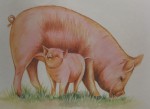 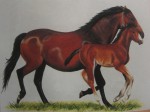 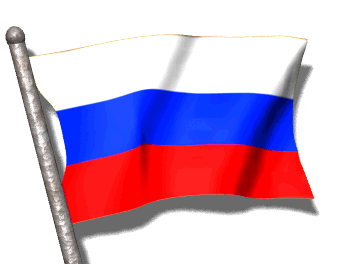 Большой и маленький
Флаг –
Луг –
Утюг –
Пирог –
Рог –
Круг –
Друг –
Берег –
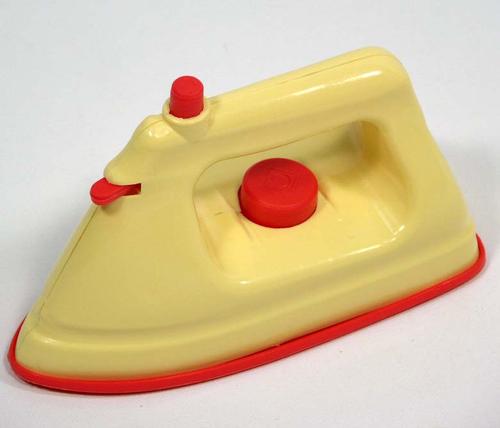 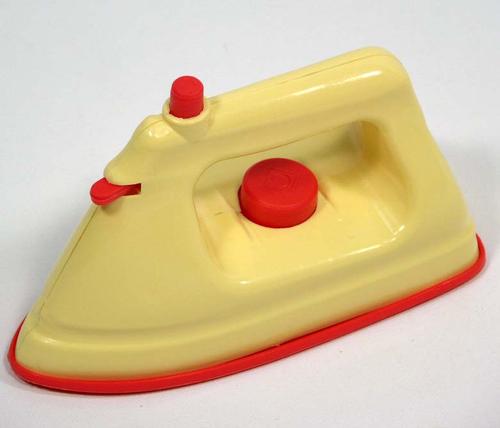 Новое слово
Замени первый звук на звук Ж
Лук –
Дать –
Мир –
Даль –
Пар –
Баба –
Мало –
Вилка –
Путь –
Бить –
Пакет –
Бетон –
Билет – 
Ракеты –
Чуткий –
Подбери признак
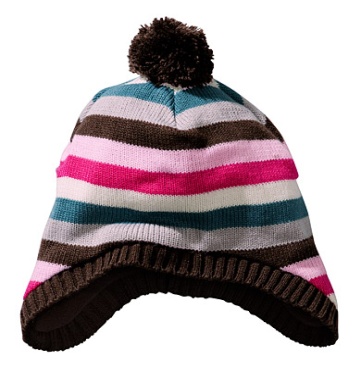 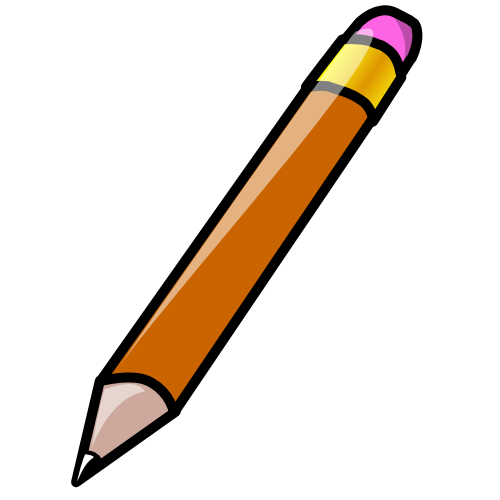 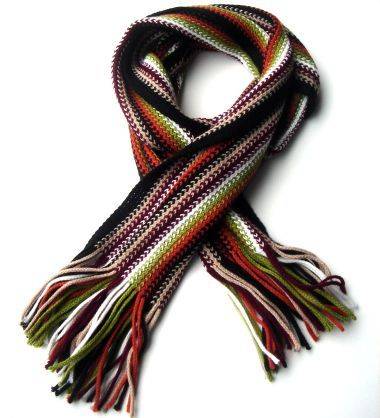 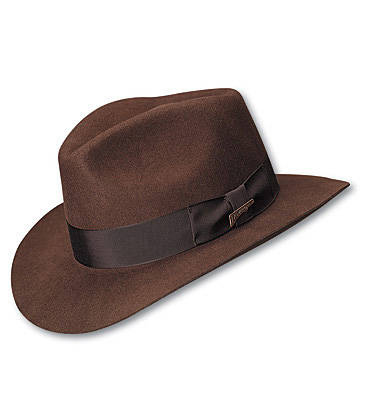 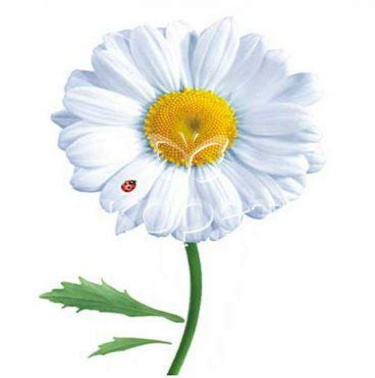 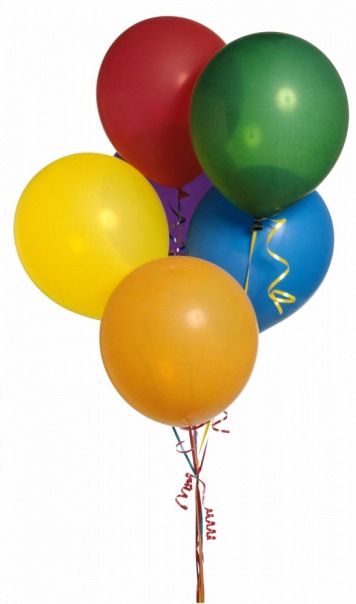 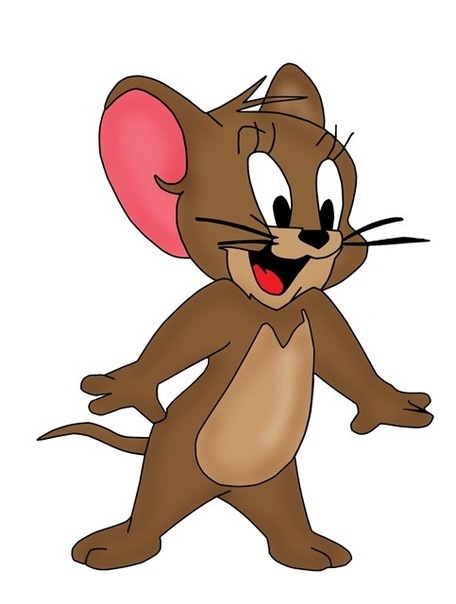 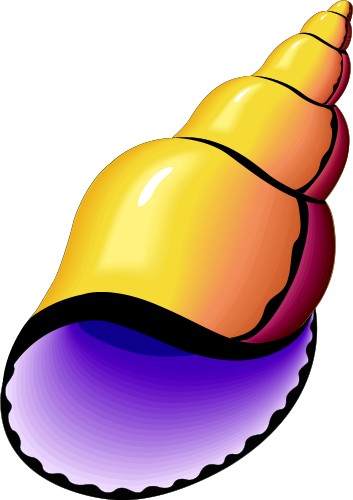 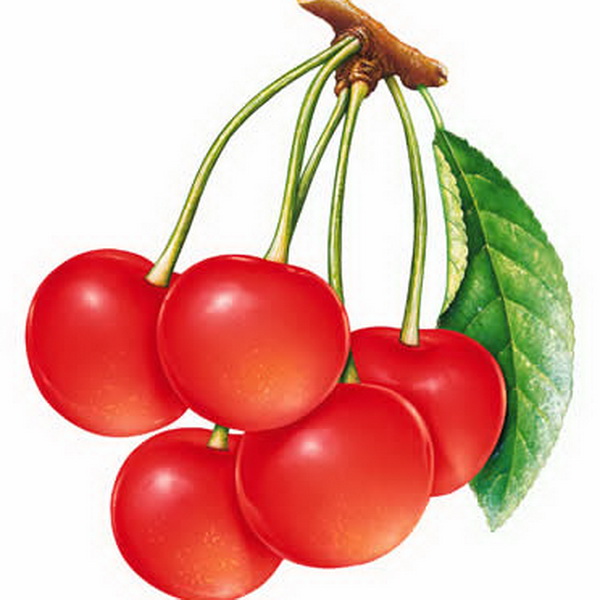 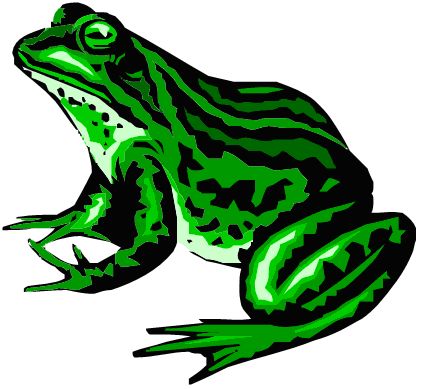 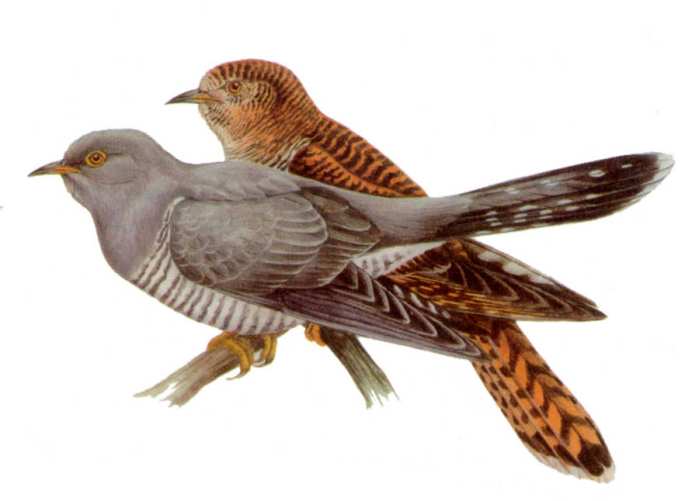 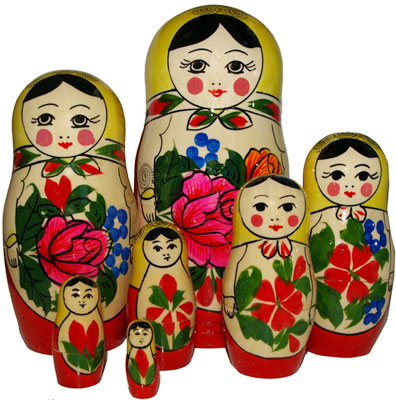 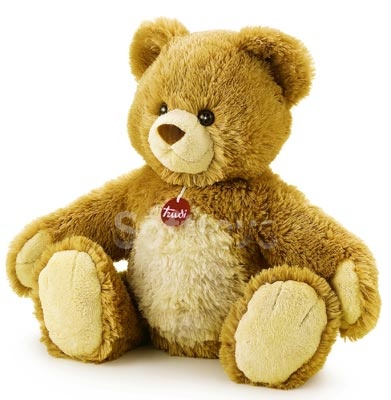 [Speaker Notes: Вспомнить слова со звуком Ж из занятия.]